Schnell F, Behar N, Carré F
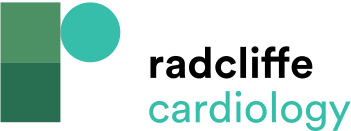 Figure 2: QT Corrected Interval with Bazett’s Formula According to Heart Rate
Citation: Arrhythmia & Electrophysiology Review 2018;7(3):187–92.
https://doi.org/10.15420/aer.2018.39.3
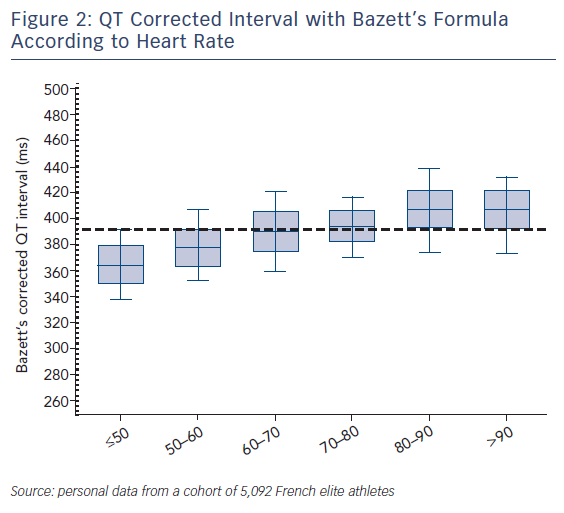